For updated version, please click on  
http://ocw.ump.edu.my
BAA3513GEOTECHNICAL ENGINEERINGCourse Information
by
Dr. Amizatulhani AbdullahFaculty of Civil Engineering ad Earth Resourcesamizatulhani@ump.edu.my
General information
Semester and Year Taught : Semester 6 Year 3
Program Level / Category : Bachelor
Unit : 3 credits
Pre-requisite : BAA2513 Soil Mechanics and Geology
Contact hours : Lecture (3 hours x 14 weeks)
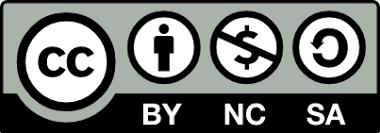 Course Information by Dr. Amizatulhani Abdullah
Course synopsis
This subject provides further discussion and explanation related to soil engineering application. The topics cover in the subjects includes the compressibility & consolidation settlement, shear strength, lateral earth pressure, slope stability, site investigation and environmental geotechnics. At the end of this course, student should be able to have ample knowledge regarding the soil engineering application and behaviour.
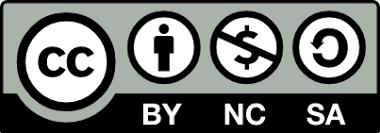 Course Information by Dr. Amizatulhani Abdullah
Course outcomes
Acknowledge and understand the concept of environmental geotechnics, the application of emerging technologies and sustainability to manage the landfill.
Understand and aware the importance to conduct site investigation as well as the processes related to it.
6
1
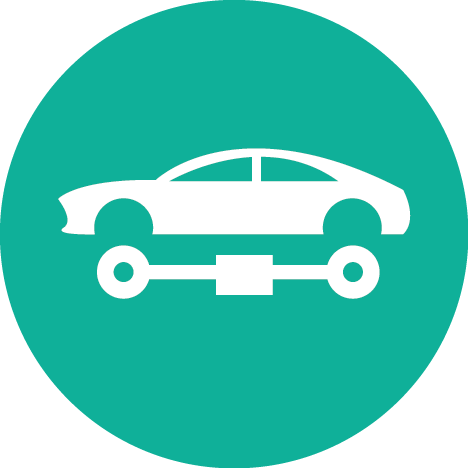 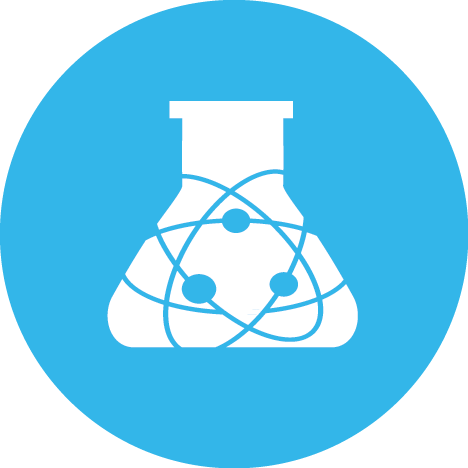 5
2
Assess and evaluate soil compression and settlement magnitude based on theory of one dimensional consolidation.
Analyze the lateral earth pressure in soil using various method of analysis.
Course Outcomes
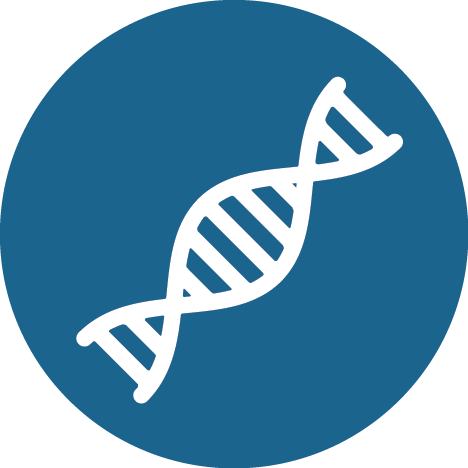 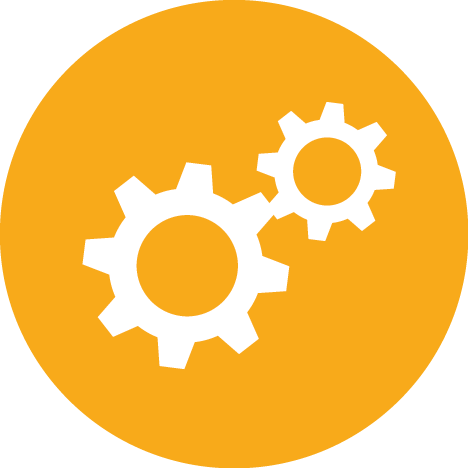 Analyze the shear strength of soil based on Mohr Coulomb criterion concept and assess various laboratory tests related to shear strength.
Analyze the slope stability using various method of analysis and propose the best solution to problems given.
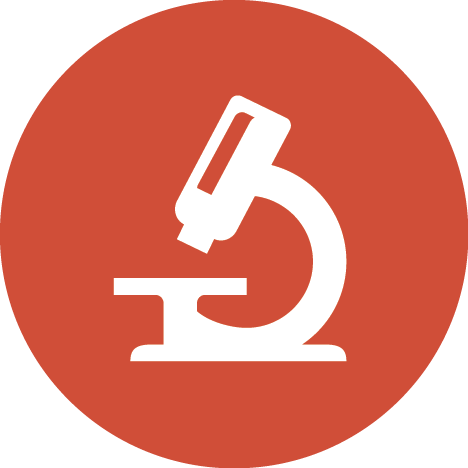 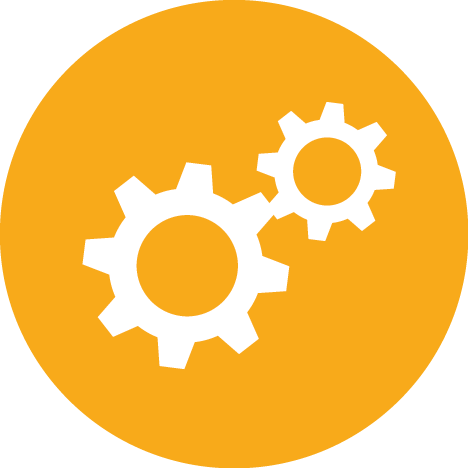 4
3
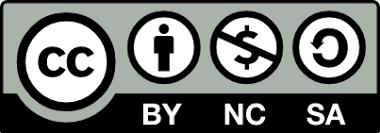 Course Information by Dr. Amizatulhani Abdullah
Assessment method
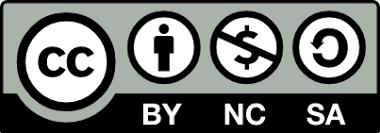 Course Information by Dr. Amizatulhani Abdullah
References
References
Das, B.M., “Principles of Geotechnical Engineering, 7th edition”, Cencage Learning (2010).
Raj, P.P., “Soil Mechanics & Foundation Engineering”, Prentice Hall (2008).
Liu, C. & Evett, J.B., “Soils and Foundations, 7th edition”, Prentice Hall (2008).
Whitlow, R., “Basic Soil Mechanics”, Prentice Hall (2004).
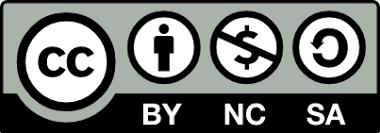 Course Information by Dr. Amizatulhani Abdullah
Subject weekly schedule
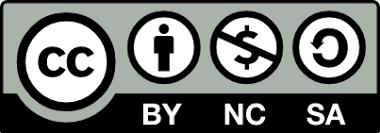 Course Information by Dr. Amizatulhani Abdullah
Subject weekly schedule
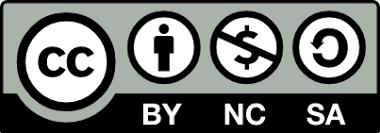 Course Information by Dr. Amizatulhani Abdullah
Subject weekly schedule
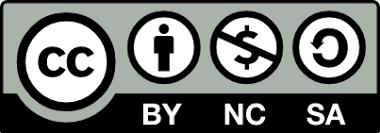 Course Information by Dr. Amizatulhani Abdullah
Grading marks
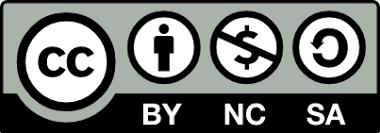 Course Information by Dr. Amizatulhani Abdullah
Author InformationDr. Amizatulhani AbdullahDr. Mohd Yuhyi Mohd TadzaDr. Youventharan DuraisamyDr. Muzamir HasanIr. Azhani Zukri